1
对称平衡医学
在抑郁症及自杀行为的应用
美國東方醫學中心
Orient Health Care   Dr. 崔志強  
18306250158@163.com
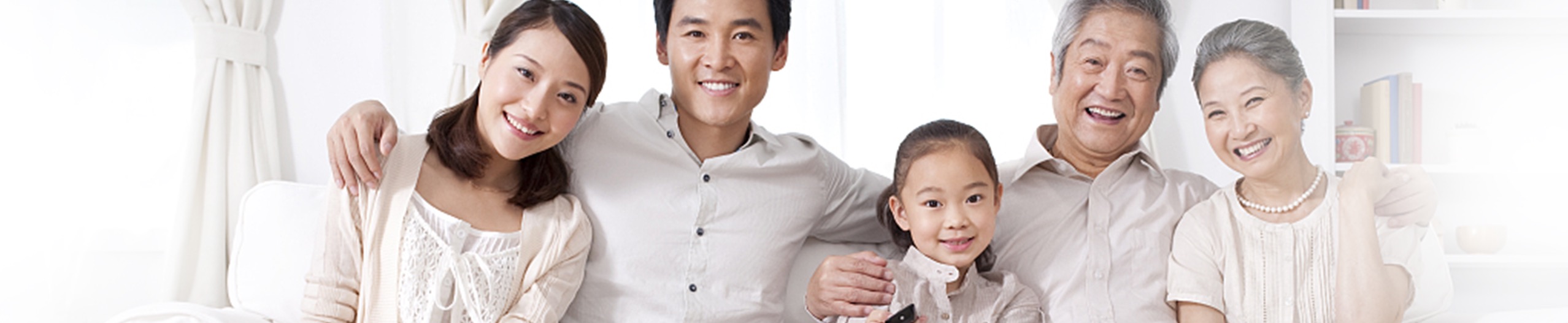 心理平衡缺乏个性化标准及客观量化
人体科学包括形态、生物功能等自然属性及思想情感等意识属性。
心理学研究对象是人的经验世界，总是和其外某对象相联系。心理现象具有意向性，即总是有所指向，属意识属性；人有体质差別，有社会因素的影响，因此心理量化的客观性十分困难。
心理量化主要依靠量表、心理测验、问卷，是建立在定性研究、归纳的基础上，和医患主观意识有相当联系，只能算半量化。要建立客观标准，采取统一的模式、并与个性化相耦合，十分困难。
量化研究通过测量、计算和分析达到对事物“本质”的把握，追求控制和预测目标。
现代心理学在自然科学驱使下，把自然科学观察、实验、量化方法作为科学方法。但心理的生理因素如生物电、激素分泌水平等目前一无所知，理论模式至今也没得到解决，这是面临的最大困难。
"精神卫生领域缺乏客观标准"
精神卫生领域如何研究 ?如何设计研究才能获取可靠证据？
病例如何确定 ?
这是一个非常重要的问题。目前对病例如何收集, 没有交待;诊断只说“符合某种诊断标准” 或说“由两位主治医师诊断” , 很少采用标准化诊断程序。
疗效如何确定 ?
临床疗效的确定选用有针对性的症状量表,定期进行观察和纪录 ,在量表的基础上定量分析 。但对减分率计算标准不规范 ,包含了医患双方的主观性。
抗精神病药物不是病因治疗，虽在一定程度上影响疾病进程，但不能改变病程进展，而且副作用极大。如何评估药物的疗效？如何把药物的作用和心理影响的疗效相区别？都是一个极大的问题。
“五情”“寒热”对应量化将使实证心理学产生飞跃
中医五脏不仅有形还有功能、神志-五情：“喜，怒，思，悲，恐”从而把形态、功能、神志一体化,它是心理学量化和质化研究融为一体的启蒙。
与五脏对应关系：心主喜，肝主怒，脾主思，肺主忧，肾主恐。情志与五脏关系密切，五情过激则伤五脏，五脏病变亦可致情志异常。
以上是质化哲学，没有定量概念，至多只有望闻问切的半量化，故发展缓慢。
十几年1万多人次的對稱平衡临床发现，对称体表信息差不仅与体质有关，与疗效有关，与健康状况有关，而且与情志直接相关，从而有可能为现代心理学奠定实证基础。
据我们初步研究发现“高兴”升左温；忧郁升右温。从而有可能为抑郁症和自杀倾向的量化提供平台。
我们已在临床中为这类病人，开出相应情绪处方，提出改善方法，并取得了良好的效果，这是全世界唯一可量化情绪，改善情绪的方法。
对称平衡可以融合心理学的两大阵营
心理学在世界观和方法论上存在两大阵营：科学主义和人文主义。科学主义以实证主义为其哲学基础，而人文主义以现象学和释义学为其哲学基础。两者间严重对立。
對稱平衡用仪器精准定量与自我感觉、望闻问切的定性、半定量结合，使健康、疾病、生活方式、营养、运动、心理等直接数字化或相关性数字化。
在数字化基础上运用舌态、脉象、辨证论治等半量化使诊断精准化。
数字化是实证的最高阶段，用上述数字来解释健康、疾病、生活方式、营养、运动、心理现象学和释义，必然会使两种学派融合为一。
下面我们从理论上和实践的表现上作一解释。
数字化、半量化结合使抑郁症诊断精准化
抑郁症以显著而持久的心境低落为主要临床特征。中医认为这是，肝气郁结证，形成原因是抑郁情绪持续不解，肝失疏泄，气机郁滞。其定性特征是忧郁，半量化特征脉弦。
重型抑郁症除肝气郁结外，往往有气虚症像，定性特征是疲乏，半量化特征：舌质胖大有齿痕。这是因为重症人群易产生体内局部或全身气机不畅，定量测定的脉搏往往右边的脉搏快于左边。
“气积而郁、气虚而郁”可能是抑郁症主要原因，而气的推动和运行障碍是形成抑郁症患者相应证候的中医病理机制。
抑郁症情绪低落、悲观厌世。严重时产生自杀念头，这时患者双侧体温差超过0.4~0.6℃，血小板数、SAT1等蛋白质水平明显升高。
将中医辨证与西医辨病、對稱平衡量化相结合，对抑郁症客观指标、阶段性和整体性进行把握，利于提升抑郁症的防治效果。
抑郁症对称平衡康复
1.用仪器精准定量与自我感觉、望闻问切的定性、半定量结合，使健康、抑郁、营养、运动、心理等直接数字化或相关性数字化。
2.心境低落是抑郁发作的基本情绪症状，越重两侧温差越大，用针灸、康复运动、音乐疗法等干预手段，使温差明显缩小或反向，症状明显消失，两者呈正相关。其机理可能与两侧器官的动能平衡有关。
3.根据樂药同源，在患者接受音乐疗法前后，在患者体质的指导下，量化对称体表信息差，音乐疗法对其的利弊，达到个性化靶向康复。
4.太极拳、瑜伽、按摩等自然疗法也是运动，运动是矢量，必定有方向性，对称平衡的测量可发现这种方向，从而提高疗效。
5.温差的方向、数值就是体质、康复与生活方式的方向和量值。
信息差的方向、数值是抑郁症诊治的客观标准
对称、失对称两大框架并存，是健康和疾病不断变化的根源
用对称生命信息差辅助、延伸基因序列差，与蛋白质组、代谢组等相关内环境信息检测建立相关性；
与忧郁症的各种量表建立相关性，
与中西医理论、生理、病理动态、体质、生活方式、环境、红外成像技术、无创血液分析、共振扫描、脉象、舌象，中、西医影像学、形态学等检测技术、手段及互联网建立相关性和因果关系。
用信息差增大或缩小的方向、数值作为干预健康的客观标准，作为观察机体失平衡的计算和思维手段。
实时发现用户健康失衡状况，解决个性化和标准化耦合，解决采集数据能“干什么”，是预防疾病的最好手段。
精神卫生必须进入循证医学的范畴
循证医学要 求医生对病人 的诊断与治疗应以科学研究的证据为指导原则，针对患者个体诊治方案“ 认真、 明确、 审慎地应用 目前的最佳证据。
科学研究的证据应来源于大样本随机化的临床试验及同类研究的合理性荟萃分析
真正的药物有效性评价必须评估药物对人体健康的正面与负面作用 的综合结果。单靠不满意终点 ( 即症状改善或实验室结果好转 )来评估药物不可靠必须有满意终点 (临床事件减少及死亡率、 残废率的降低 )的证据，对称平衡的客观量化有助于这个过程的实现。
10
数字化极大提高疗效
急、危中风干预前,自杀倾向的即时,温差多在0.4-2℃，正确干预后0.4-0.8℃下降形成新对称—危重状态脱离，反之则加重-——评估危险程度及干预的有效手段,疗效数倍提高，中风病人从卧床到行走,自杀倾向即时,能当场缓解，反差明显，是打开市场的钥匙。
医院、体检中心、养老中心体检异常的慢性病，通过百日重生对称干预，达到客观检查指标显著改善，临床症状明显好转。
人体是统一整体，对称平衡全方位调控生活方式，除主症好转，糖尿病、肾功能衰竭、抑郁症等并发症也明显好转。
用体徵/体质/体检/生活方式/环境数据动态评估, 形成对应个性化科学诊断，给出健康干预措施。
思路来源于临床，已治疗上万人次，没一例按“对称平衡”原理而失败。其中中风有300多例。忧郁症和自杀倾向几十例。
急则治其表的同时，以寒热为参照物集合累积数据和临床实践量体裁衣开出干预处方—靶向治疗。
11
对称平衡实现健康数字化、标准化
WHO关于健康60%取决生活方式的观念己深入人心, 但确乏量化手段, 造成”同质化”及概念紊乱，对称量化以各种医学的最大公约数为基础，建立标准化量化模式。
没有可量化数据，干预只能意会，心理学、中医药无法达到从经验医学向循证医学的提高与突破。
民间中医高手停留在＂信则灵＂的文化或玄学领域，无法与学院派交流或被认可，无法服务全人类。
心理测量具有极强的间接测量的性质。评价心理的标准（尺度）要确立起物理测量那样绝对、普遍的尺度，至少目前说来是不可能的。
心理测量仅是研究差别心理的手段，不是判断比较个体差异的唯一手段和方法，对称平衡从体表生命信息的差别解决了这个问题，形成了两者的融合.
不限于疾病描述，直接对机制、致病机理、干预手段用数字描述。
对称量化技术把孤立治疗变成协同医疗，获取有价值数据分析决策，最后给出个性化干预建议。
提供终生健康档案，与体检指标建立相关量化依据。对预防预测及时干预，科学养生，保健康复，医养结合，远程健康管理及IT信息整合提供量化指标，为中医药，心理学走向循证医学提供科学方法。
12
对称量化使重症、疑难病迎刃而解
“疑难病”病因复杂未明、难以辨别、分型难、诊断治疗难度大，久治不愈，病程漫长，预后不良或无效。由于技术水平有限无法科学解释，没理想治疗方法。重症是其急性和亚急性阶段的表现。
系统生命科学证明疑难杂症是由遗传缺陷造成，需个性化诊疗、定制服务，累积客观评估案例。
在物理治疗、针灸、按摩等康复手段前后量化测试，信息差增大或缩小的方向、数值是客观标准。
精准了解医养的转化点、康复方向性，进行分介式单项运动, 相关性对照，靶向康复。
偏瘫方向使温差，脉差，血压差明显变化且与病情动态呈相关,是结构/形态/功能典型的失对称。
对中风急、重症,自杀倾向的即时,严重的忧郁症状立竿见影,一周急性症基本控制，运动功能明显改善，百日恢复生活自理、半自理。精神情绪明显好转。
中風急、重症，自杀倾向的即时和健康管理一體化通道：精准了解医养转化点、康复方向性，
发病多年中风后遗症运动功能改善，自杀倾向的预测和控制，是目前医学难题，维持现状就是疗效。 但百日重生对称干预，可最大限度恢复生活自理或半自理，及情绪的恢复。
13
对称平衡是医养转化的客观标准
骨骼、器官、五官等器官匀称是判断形体正常与否的习惯性做法。
西医交感副交感神经平衡、心理平衡、酸碱平衡、内分泌平衡等。
中医阴阳平衡、五行平衡等均是判断健康的标志。
体内平衡无时不有，无处不在，随生理、病理及环境改变，体内、体表产生相应对称信息变化。
经统计学和数学模型处理温差0.2℃以下是健康，超过是亚健康，脉搏差3次或双侧温差达0.45℃以上即为生命状态不平衡疾病加重阶段——信息差表明生命状态不平衡的数量关系。
在对称破缺差稳定时健康相对稳定，采用由医转养。 
在对称破缺差增大时则由养转医。
医转养，养转医有了客观标准，既提高疗效，又便于掌握，便于推广。
14
对称平衡量化一为科学生活方式制定了客观标准
世界上没有完全相同两片绿叶，同样没有二个相同人基因都有差异，任何疗法、药物都因人，因体质、时、空不同而异。
 以体质为基础与神农本草经对食物四气五味、归经、走势、升降、浮沉的界定配对：人有上下寒热，食物也有上下寒热，据此开出食谱，使饮食与体质相耦合, 与量化同矢向，与季节变化同步。
卧, 坐, 站, 走, 跑等运动与“寒热”的关系：对不同体质, 产生生理效应不同，甚至相反；对应量化，开出相耦合的运动处方；并按生命体质类型, 运用不同康复运动器具, 进行健康干预和量化锻炼。
情绪有“热血沸腾”“冷漠” “喜，怒，忧，思，悲，恐，惊”与“寒热”的关系对应量化，可开出相应情绪处方，提出改善情绪方法。这是全世界唯一可量化情绪，改善情绪的方法。
人天天吃饭、天天运动、天天情绪变化，量之巨大，足以滴水穿石，产生奇效。
对称平衡为科学生活方式制定客观标准，是“人的健康60%取决於生活方式”的保证。
15
对环境与健康相关性进行评估
环境因素可由对称信息数椐表达。以天文，生理，运动生理，物理化学及对称平衡为基础量化环境因素。
环境因素也以温度为参照：太阳外周温度6000℃，地球中心温度也是6000℃。人在两个6000℃间生活是客观存在。在区分体质，对环境因素数量化后，对冬季取暖、夏季空调、睡眠方向、居住地调控也是重要手段。
穿衣因直接调节寒热，健康量化原理服装CLOSE值，指导穿衣，确保健康。产生效果后，可自觉带入生活，使穿着调整产生累加效应。
影响更多的是通过居住地点和居住条件实现。我们根据居住地及环境是否有损健康，给患者提出改善的建议，进行居住地及环境的健康干预。
环境对人的影响更多的是通过居住地点和居住条件来实现。如对高原反应，热带雨林，酷暑与严寒的适应性训练。
16
以对称平衡的奇效, 推动科学养生的展开
一开创预防医学先河
将＂生物心理社会起源＂医学模式对慢性病常规治疗和对称平衡的个性化健康管理相结合。
音乐疗法等养生项目，将痛苦、枯燥疗程变成享受快乐的（enjoyable）形式。
十几名住院糖尿病人，由于对称平衡的奇效，令他们信服。在住院期间接受音乐疗法和其他对称平衡干预手段，取得极大效果，也令他们喜爱。
病人在音乐疗法后温差全部缩小，血糖也逐步下降，医养结合取得极大成功。
系统生命科学已证明慢性病是复杂症候疾病遗传病，是系统疾病。个性化干预越早越有价值，可达到延年益寿，前提是有效干预安全可靠，可达到个体天年。
目前仍处探索阶段，只有严格科学求证与长期跟踪，累积大量成功个案，才能令人信服与西方医学常规疗法直接比较。
17
Enjoyable方式提高群体感应，令人喜闻乐见
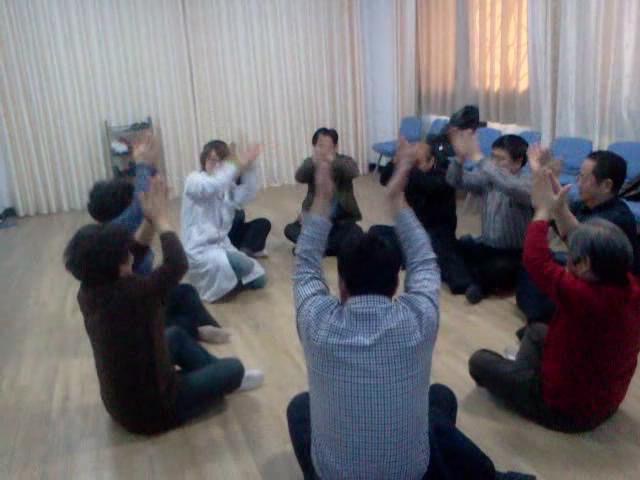 18
疾病康复，科学养生与基因、蛋白质组学一体化
疾病个体表型源于先天基因和后天环境交互动态作用，仅生命组学不能揭示多因素致病机制及动态变化，不能决定生物表型和治疗反应性，须从整体结构，综合环境和临床数据才能全面反映。
目前精准医学缺少从“人体-器官-基因调控-能量代谢-临床”的系统观察，观察基因只是研究，无法全面提高疗效，在减少死亡率和延寿方面未看出应有优势。
对称信息差增大和缩小的方向性即是体质、康复与生活方式的方向性和量值，與中西医临床、表观基因、生命组学形成相关性和因果关系，更有利于强化临床医学的理论高度。
中风经对称平衡干预，从瘫痪到行走，表观基因变化及温差变化的相关性，也是一个重大突破。
科学养生可与影象学、基因组学、生活方式、对称平衡医学有机结合，互相验证，达到治未病。
Dr.Shen系统生物学研究,使得科学论证中医药功效成为可能。120岁长寿临床可在5年完成。进入个体化临床。
Dr.Cui与Dr.Shen的合作，可为预防医学形成新兴的私人定制健康专业服务，达到了长中短三期无缝对接，延年益寿。
19
开创并占据全球60%－80%预防医学产业
养老、养老越养越老，60岁退休并不衰老，而是进入“重生”。
这时不需养家糊口，也没工作压力，但反感空虚--退休综合症，克服方法是唤起初心。
抗衰老首要因素是做喜欢的事，并体现在社会还有价值。预防医学服务要设计提供环境和人生舞台，把个人成就、家族遗传，喜怒哀乐，人生感悟、经验教训、写成真人真事传记，青史留名。这过程实际上就是一个把心理学、临床医学和社会学相结合的过程。
不光重生防老，也为国家创造新兴产业。在此前提下，用对称平衡检测、监控、干预老人健康，通过百日重生，由病转养，由养转活，同时在精神上重生。
由拥有全新理念的专业人员组成，为社会提供高端服务平台，使⽤预防与及时干预手， 提升⽣活品质, 罕见疾病的诊断和管理。
开创并占据全球60%－80%预防医学产业，
目前最大的瓶颈是专业人才培训。
20
探索未来预防医学新途径
预防医学精准预测未来，需可信赖、可求证、证伪或试错的指标。未来是未知，防不胜防。
中医药经循证医学锤炼才能脱颖而出，成为世界知识体系的组成部分。7000种疑难杂症病人，代表美国—很可能涉及全球10%人口。对此寻找有效个性化诊疗方案，有巨大潜力。
當前對個性化缺乏感性經驗，缺少療效判斷和提升的參照物，缺少避免醫錯的提醒參數。  
随着传感技术日益精准和通讯、信息技术发展，突破的客观基础已形成，可穿戴健康医疗设备已成继社交、娱乐、健身、导航之后，移动智能终端技术中最具革命性方向。
目前尚处时尚概念阶段，产品同质化，应用范围单一，可穿戴设备采集数据能干什么? 毫无头绪。 
IT与醫學截然不同，思維有極大鴻溝。病人行為差異、習慣如何融入硬件、軟件？醫生語言如何轉化成IT程序？IT技術如何理解上述思想等…这是一个需突破的瓶颈。
对称平衡将生活方式与疗效作为大数据分类标准，有机融合IT 与医学思维与医养，形成“达芬奇密码”(The Da Vinci Code)即“生命密码”突破了这个瓶颈。
通过手机移动端和可穿戴健康监控系统，用户可随时随地在手机上获知自己当前的健康状态信息，并取得量身定制的个性化的、涵盖饮食、运动、情志等综合化的健康服务方案。